Interaction between several types of cosmic strings
Siyao Li
PhD at Tokyo Institute of Technology, Tokyo
Based on ongoing work in collaboration with 
Kohei Fujikura(Kobe Univ.), Masahide Yamaguchi 
6TH INTERNATIONAL CONFERENCE ON HOLOGRAPHY, STRING THEORY AND SPACETIME
Da Nang, Vietnam
2023.02.21
Introduction
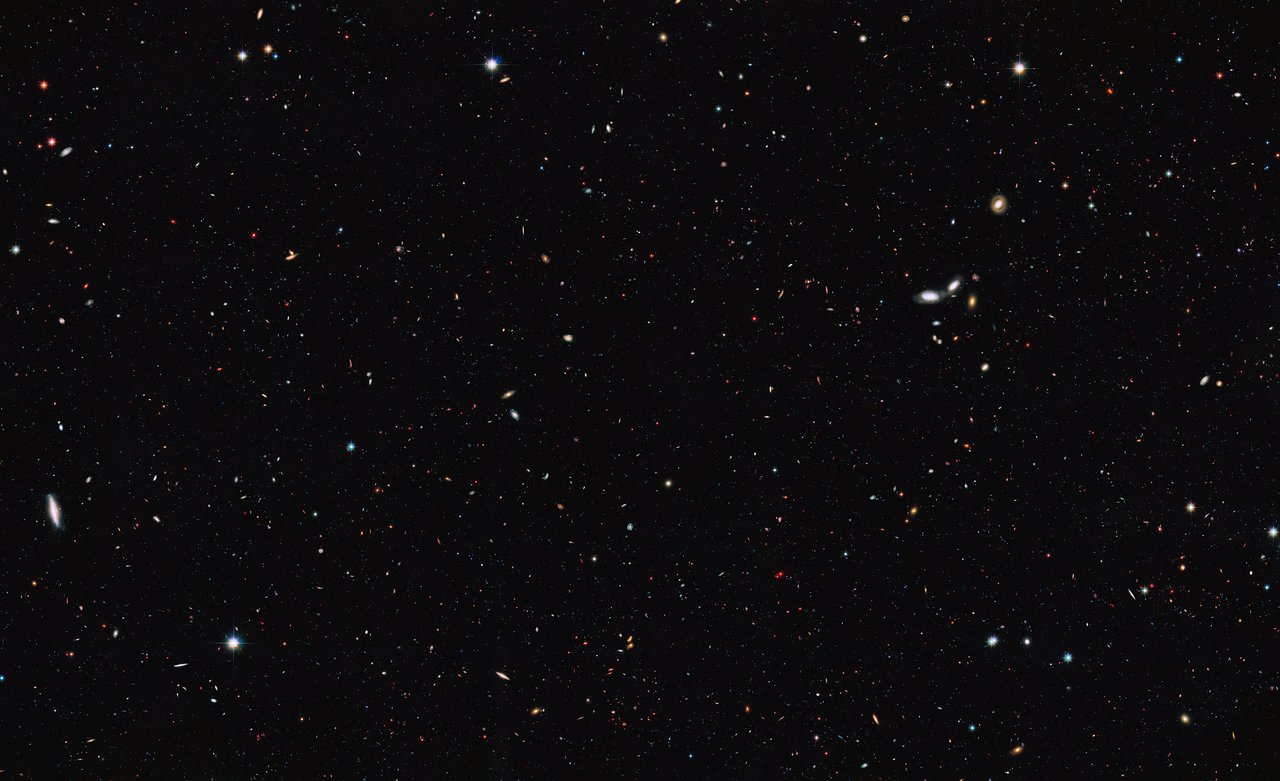 Purpose of this work:
to investigate interaction between two cosmic strings
What happen?
Attractive?
Repulsive?
Contents
Introduction
Apply source method* to derive interaction energy of two strings for:
Local Cosmic Strings
Bosonic Superconducting Cosmic Strings
Global Cosmic Strings
	*originated by J. M. Speight in Phys. Rev. D 55, 3830 (1997) for abelian-Higgs model
Numerical results for two-string system
Summary
Introduction
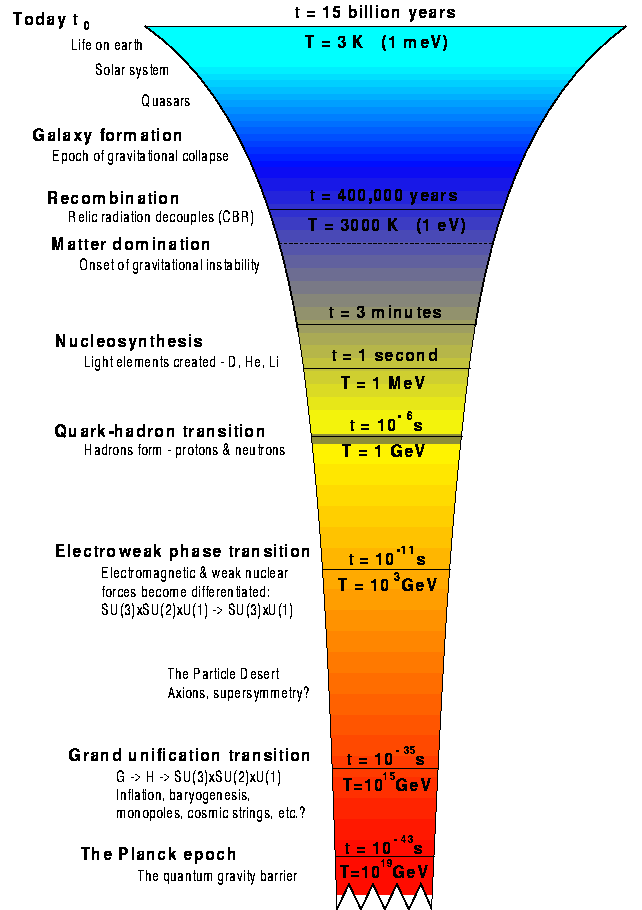 Independent regions
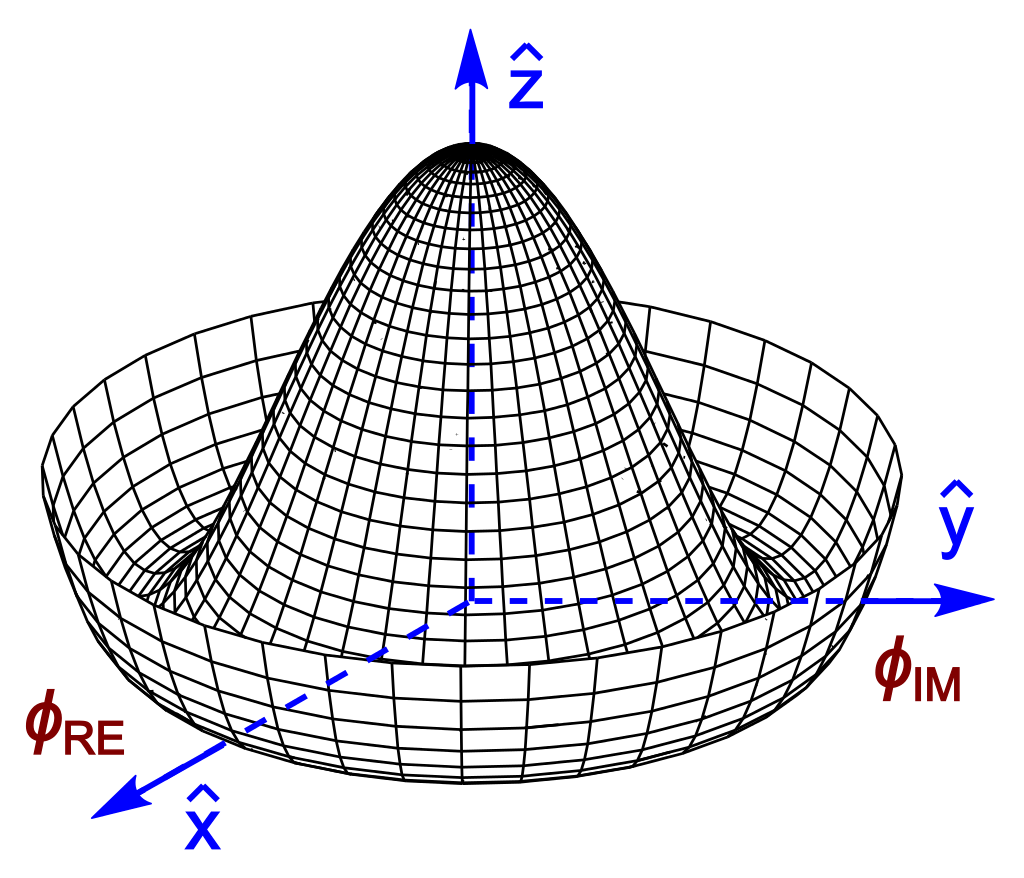 2
1
Φ1
Φ2
Φn
[Kibble, Physcs Reports,1980]
Spontaneous symmetry breaking during phase transition
Upper limit of current experiment
Cosmic strings (topological defects)
Natural high energy experiment lab
Introduction
Cosmic strings network
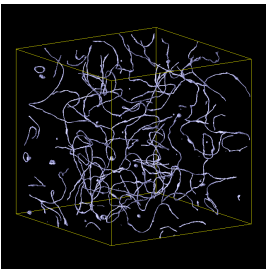 interactions, dynamics...
reconnect, collapse…
kinks, cusps, 
Y-junctions
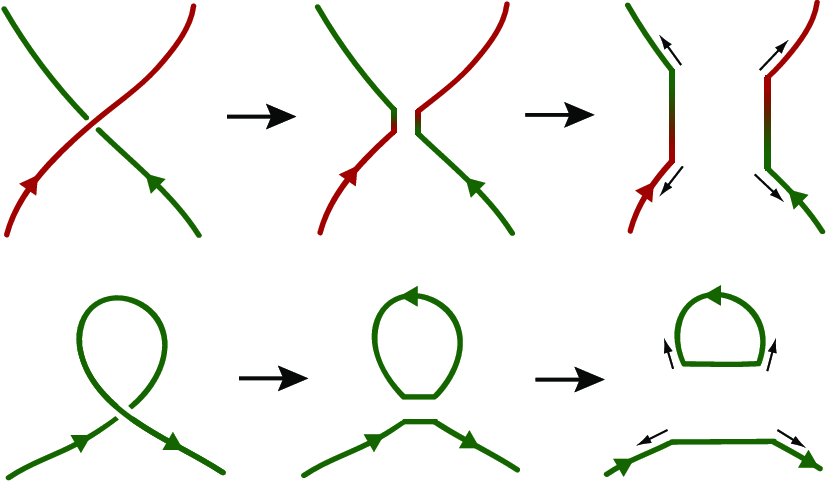 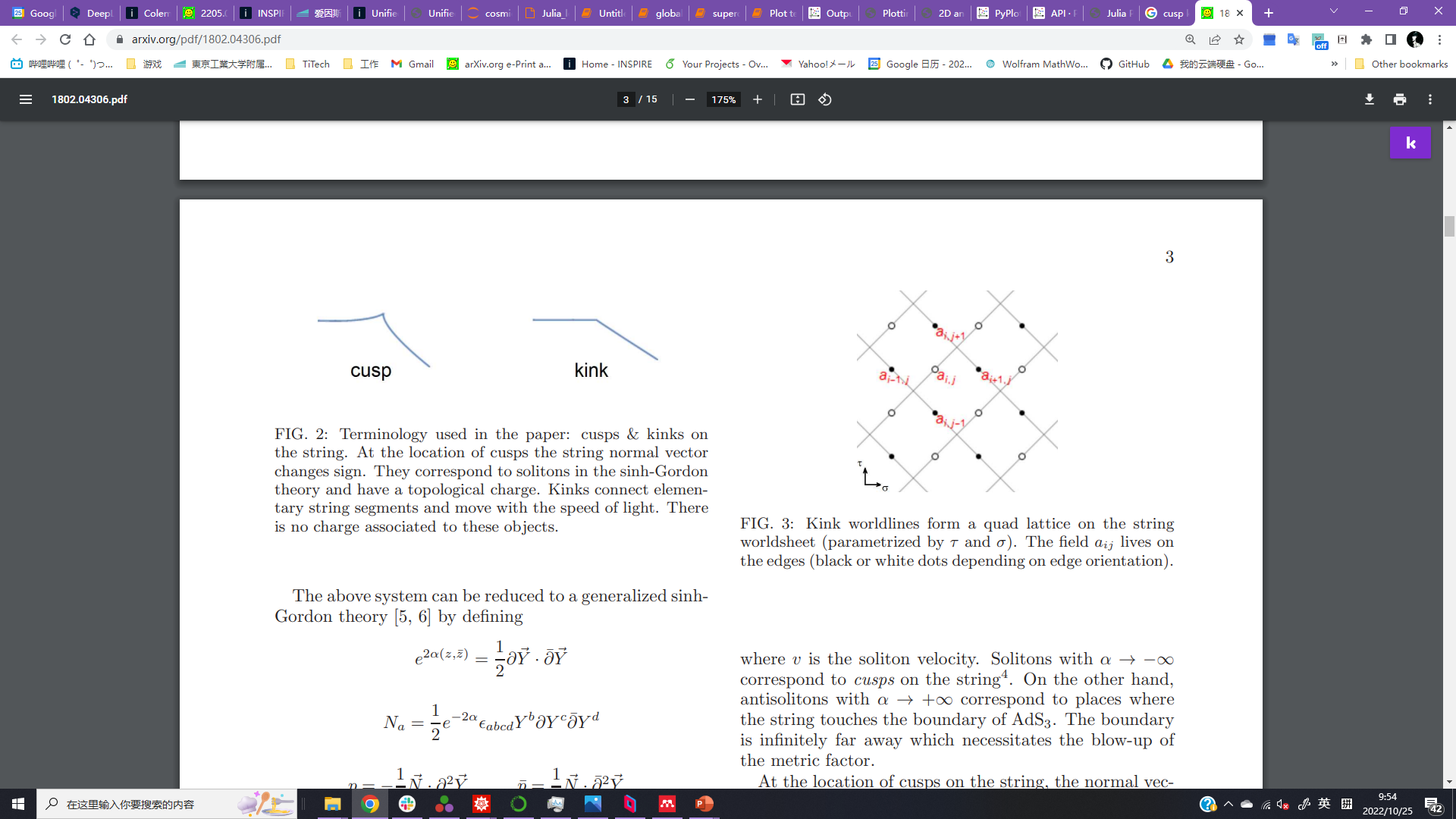 [Takashi.H et al. 2013]
stochastic gravitational wave
gravitational wave burst
+
Y-junction
Local strings
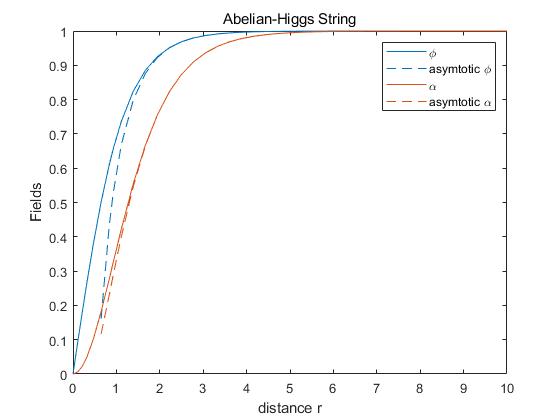 static, straight, circular symmetric
Local string solution:
n: winding number
[Nielsen, Olesen P. Nuclear Physics B, 1973]
Point source approximation
parallel, well-separated strings
xy-plane
xy-plane
point sources 1
external sources
point sources 2
substitute the asymptotic solutions
Then, interaction energy can be computed analogously to Yukawa potential.
scalar monopole
magnetic dipolemoment
point-like sources in 2-dimensions
Point source approximation
always attractive contribution
determined by winding direction of vortex:
Same direction: repulsive
Opposite: attractive
Bosonic superconducting strings
[Witten, Nuclear Physics B, 1985]
giving rise to ANO string
(existence of negative energy state)
making the string carry persistent current
Bosonic superconducting strings
static, straight, circular symmetric
[Alford M et al. Nuclear Physics B, 1991]
Asymptotic solutions
massless
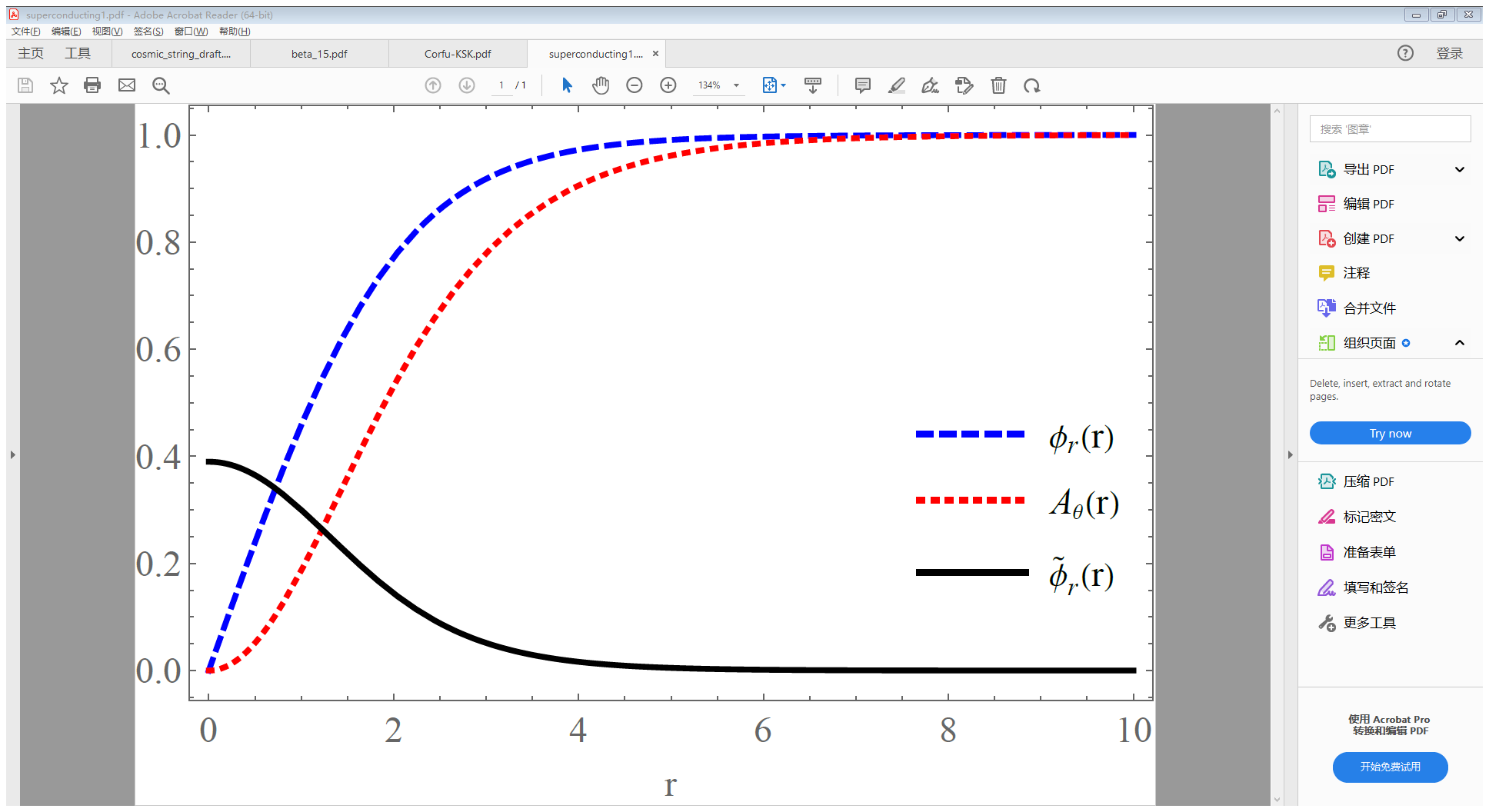 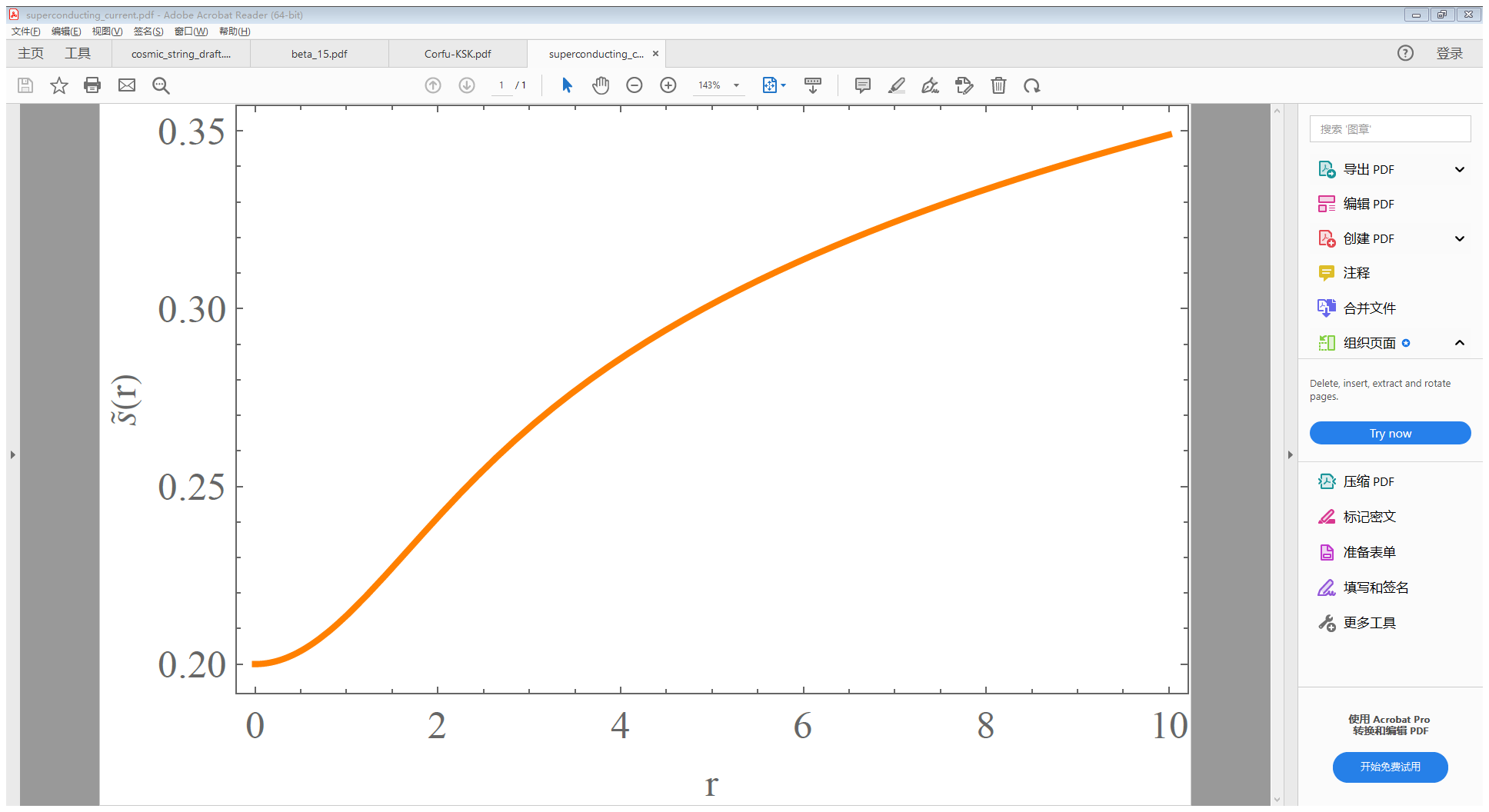 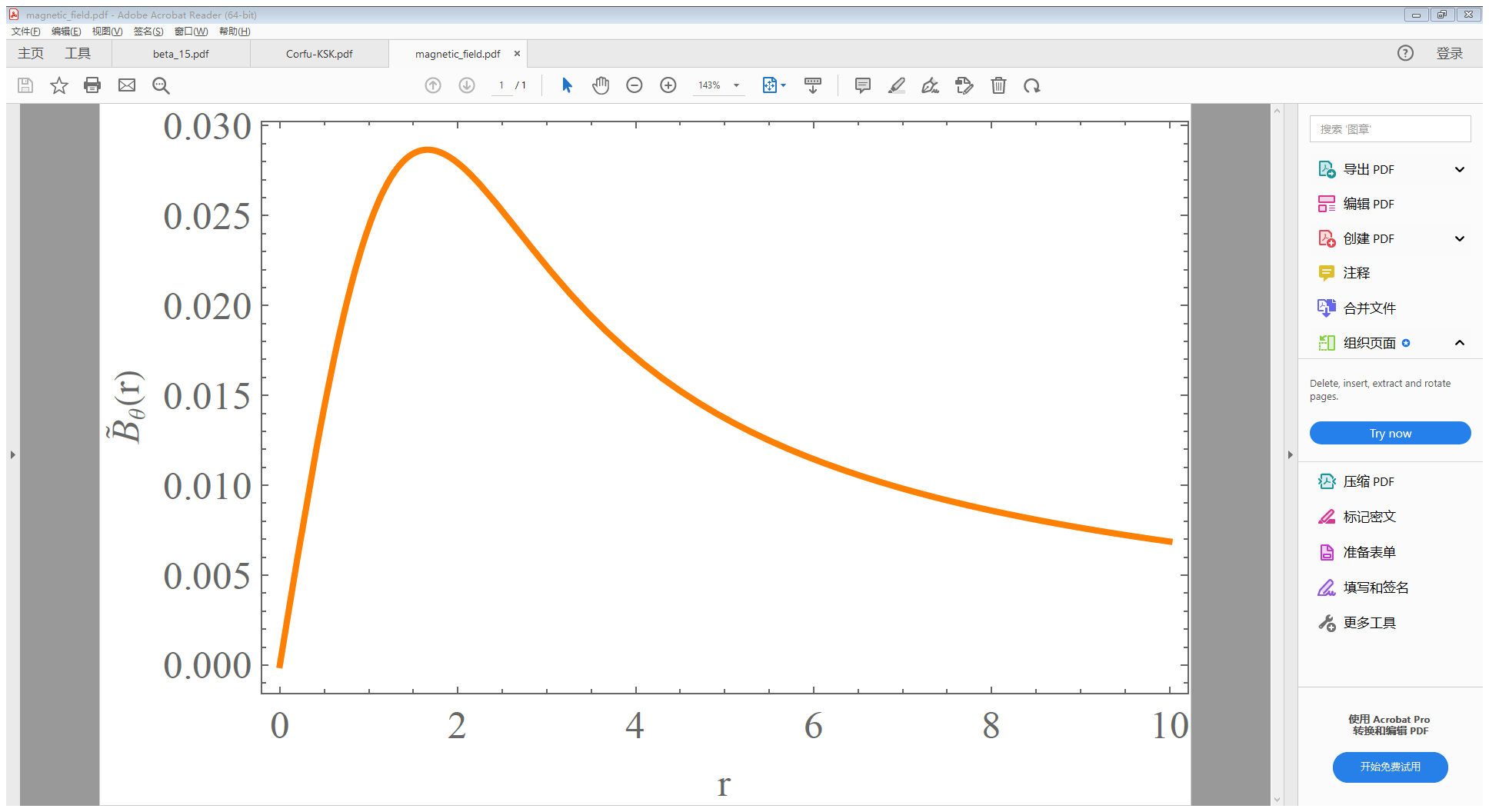 Interaction with source method
determined by winding direction of vortex
external sources
0
point-like sources in 2-dimensions
determined by direction of current
Similar as Ampere’s Force
always attractive contribution
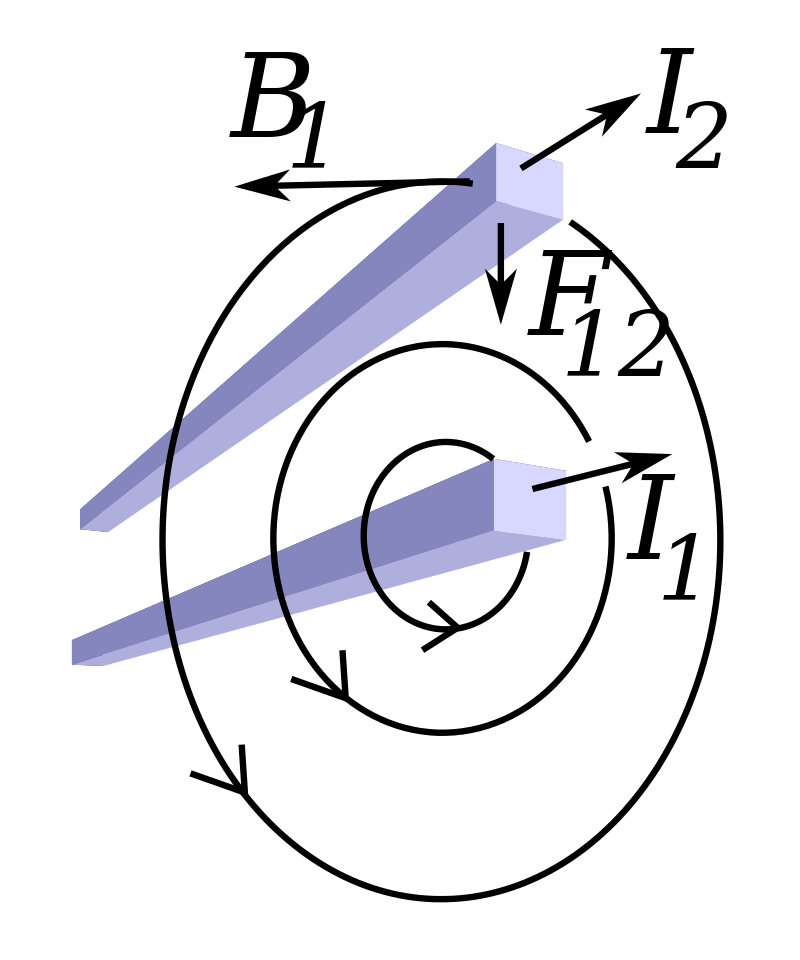 Global strings
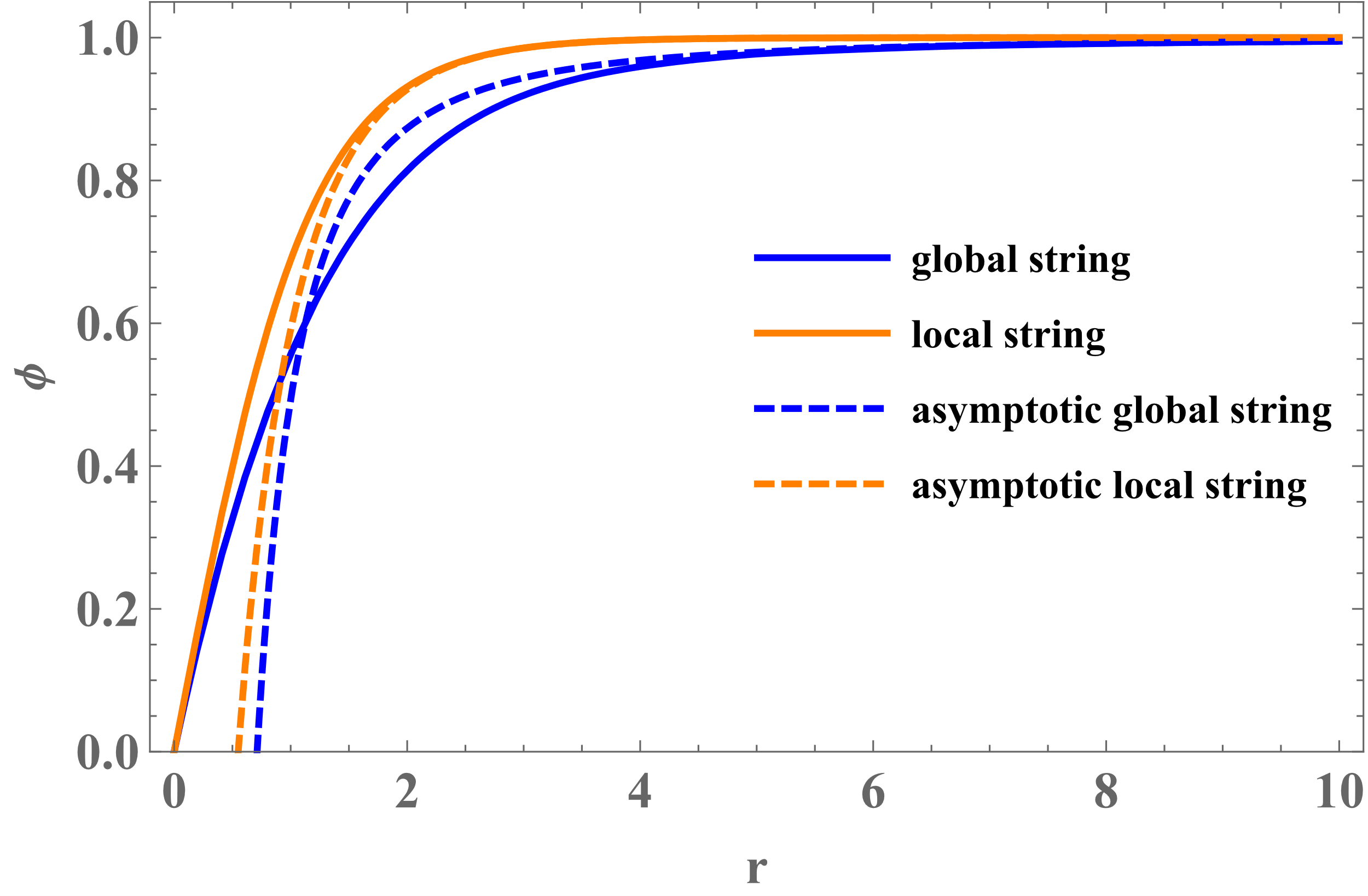 massless Nambu-Goldston boson
suppressed at large distance
What about short-range interaction?
What happen when two strings look closely at each other?
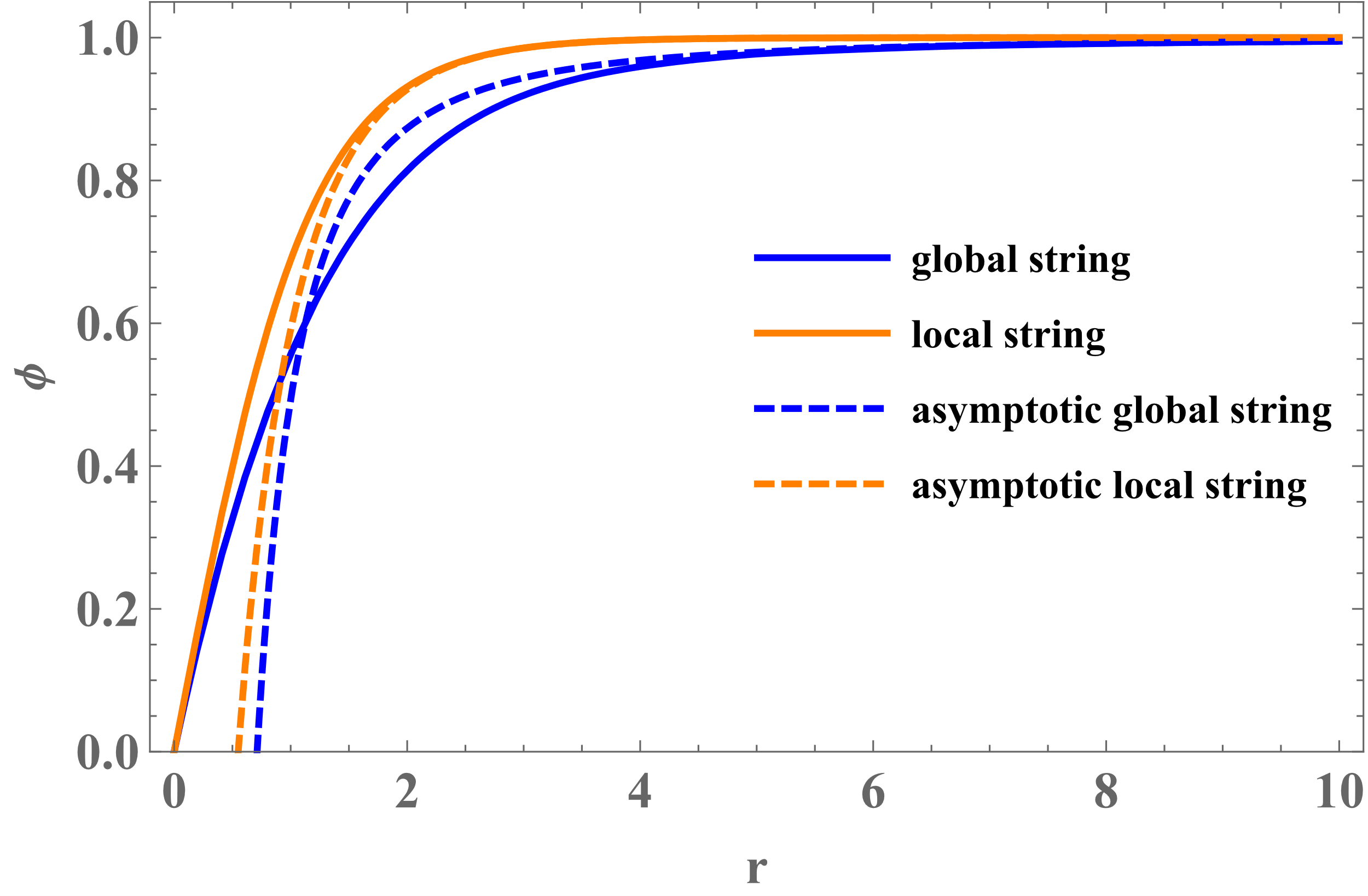 ?
? analytically unknow
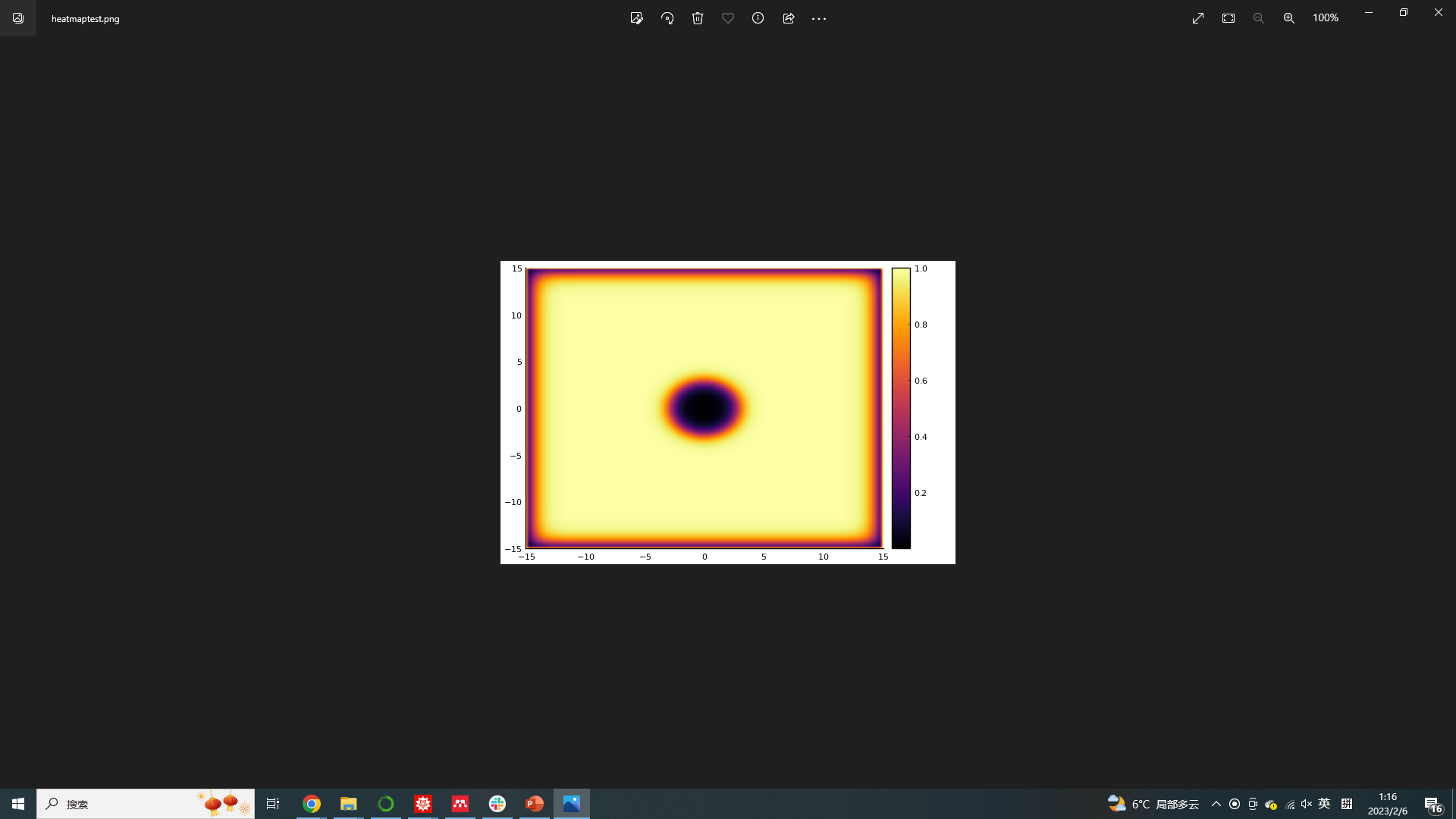 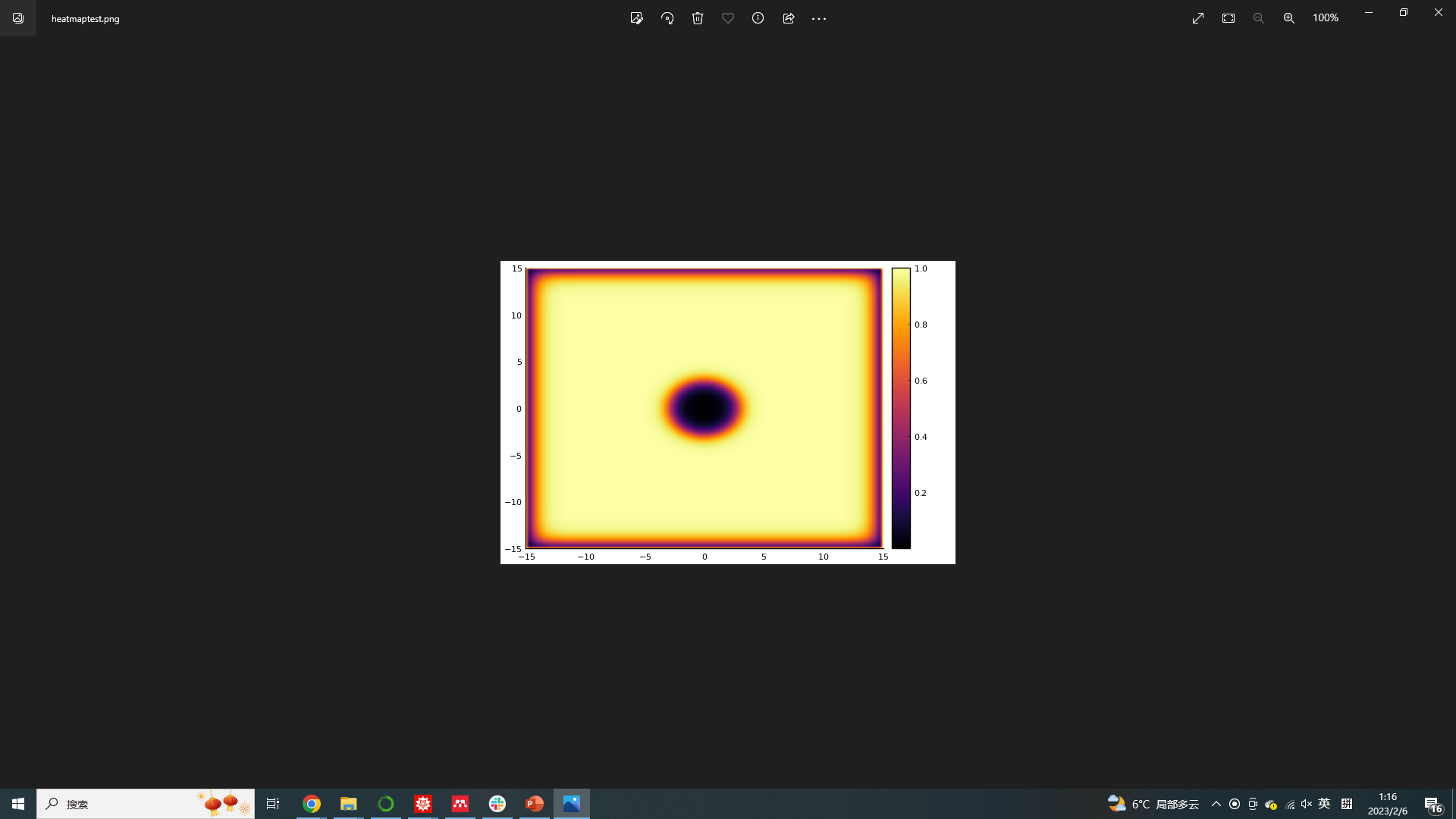 Close
Far
Only numerical answers.
Numerical calculation
looking for static, lowest energy states of the system
Diffusion equation
Numerical calculation for local strings
Interaction energy, depending on separation distance
point source approximation
attractive
repulsive
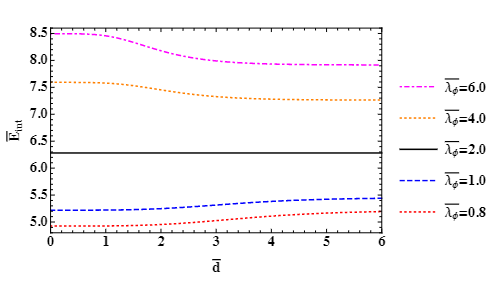 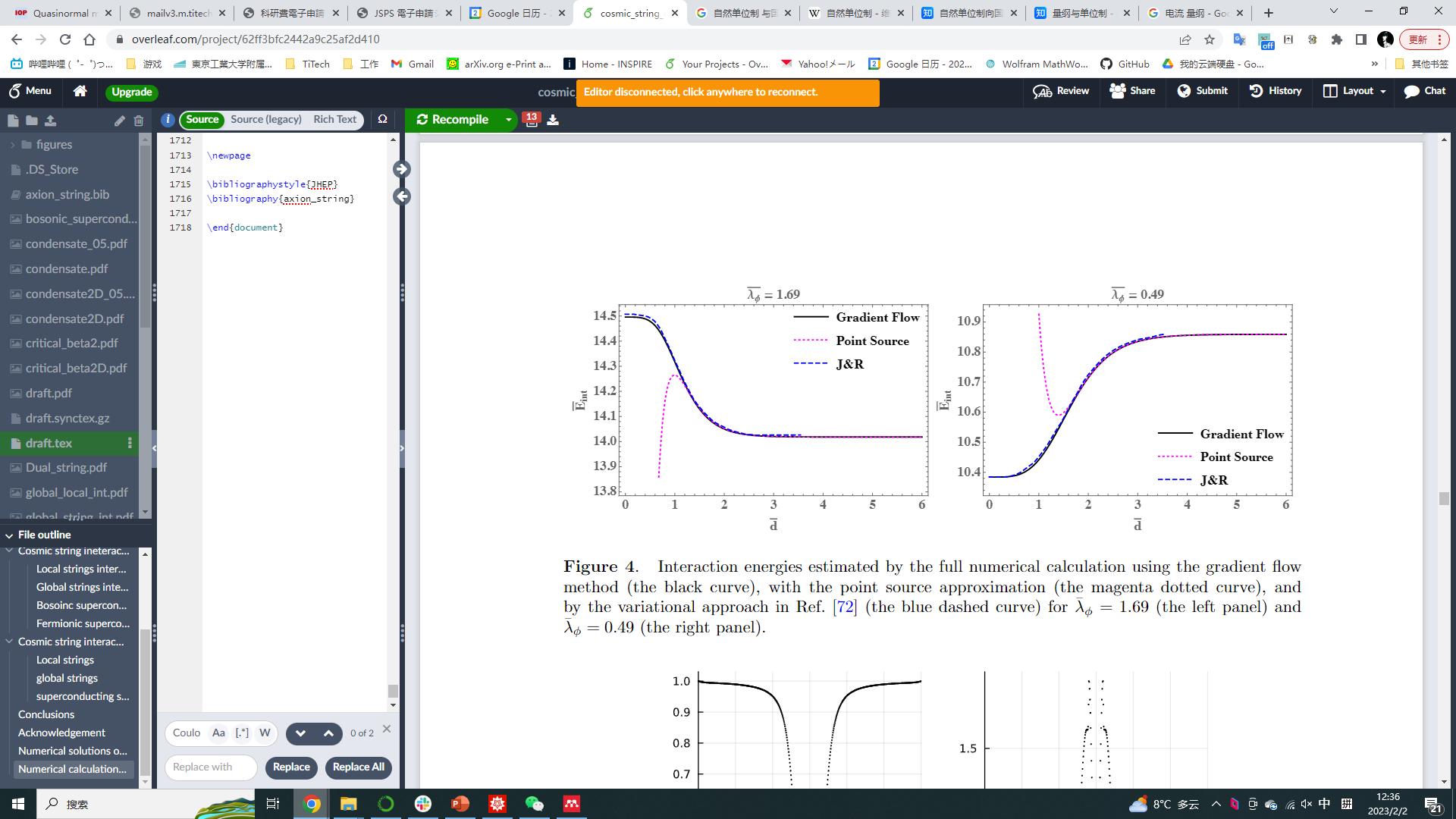 J&R: [Jacobs & Rebbi, Physcis Review B, 1979]
Numerical result for bosonic superconducting
Zero current case:
d=1
d=2
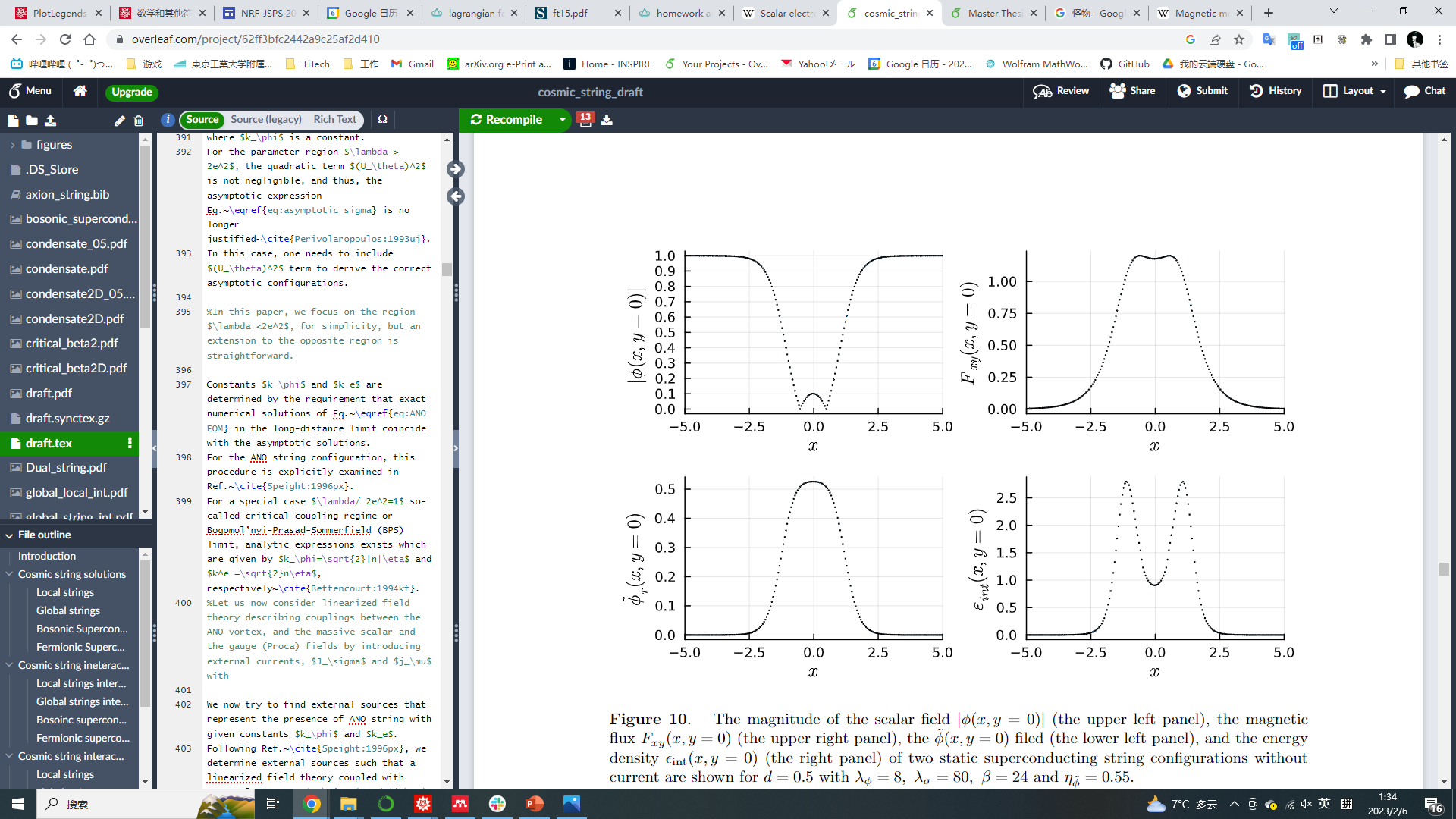 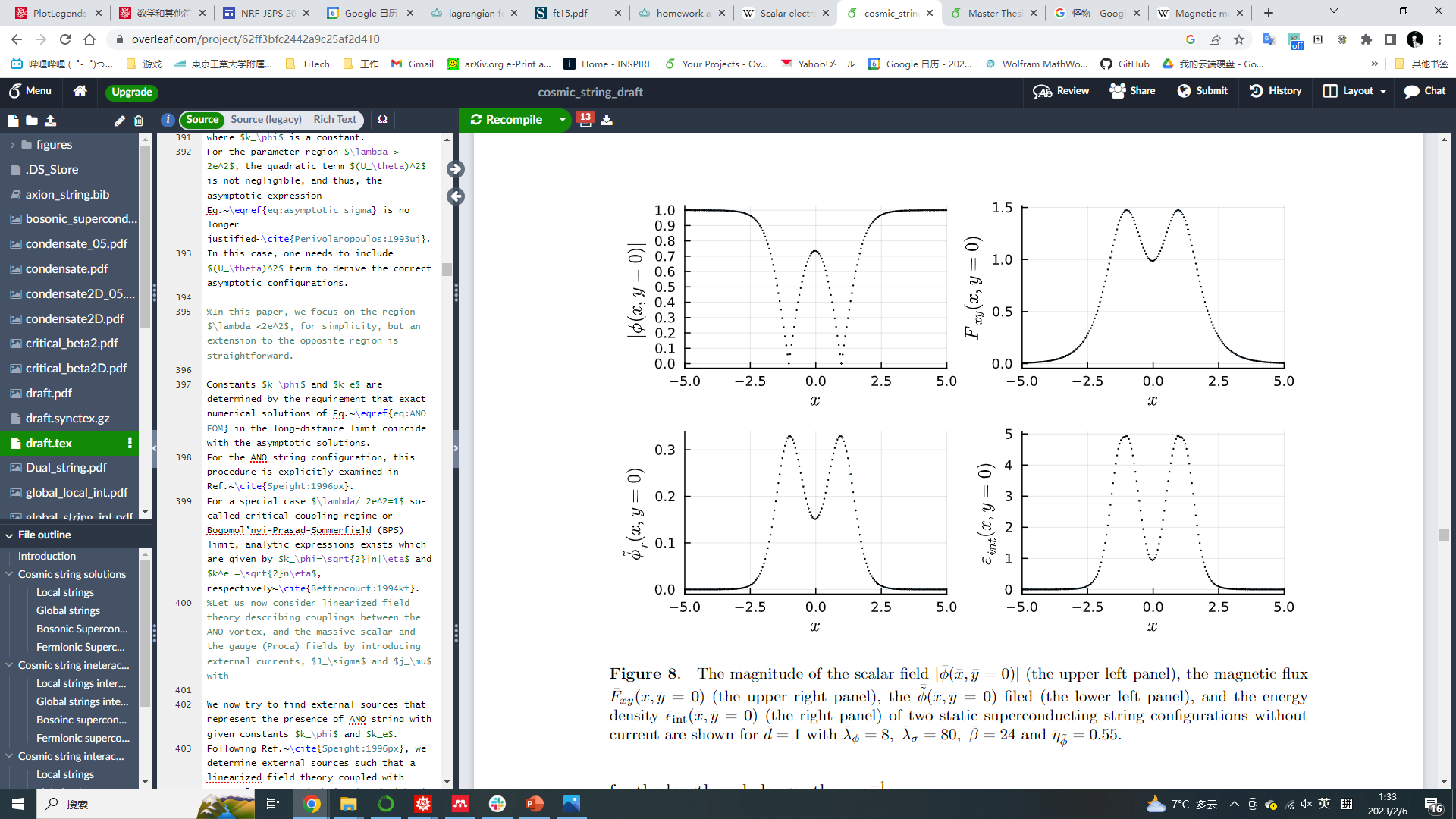 Numerical result for bosonic superconducting
Interaction energy of zero current strings:
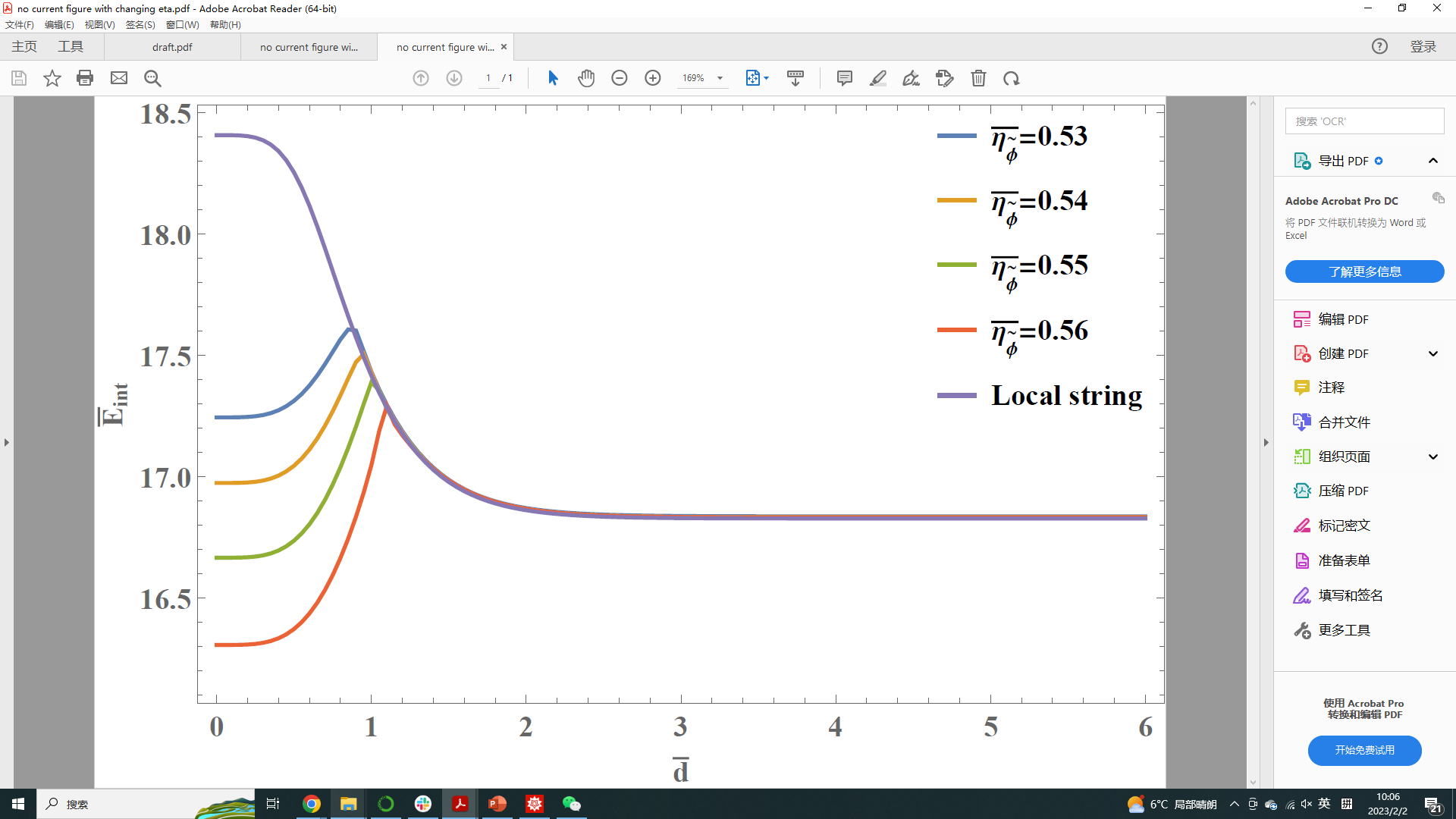 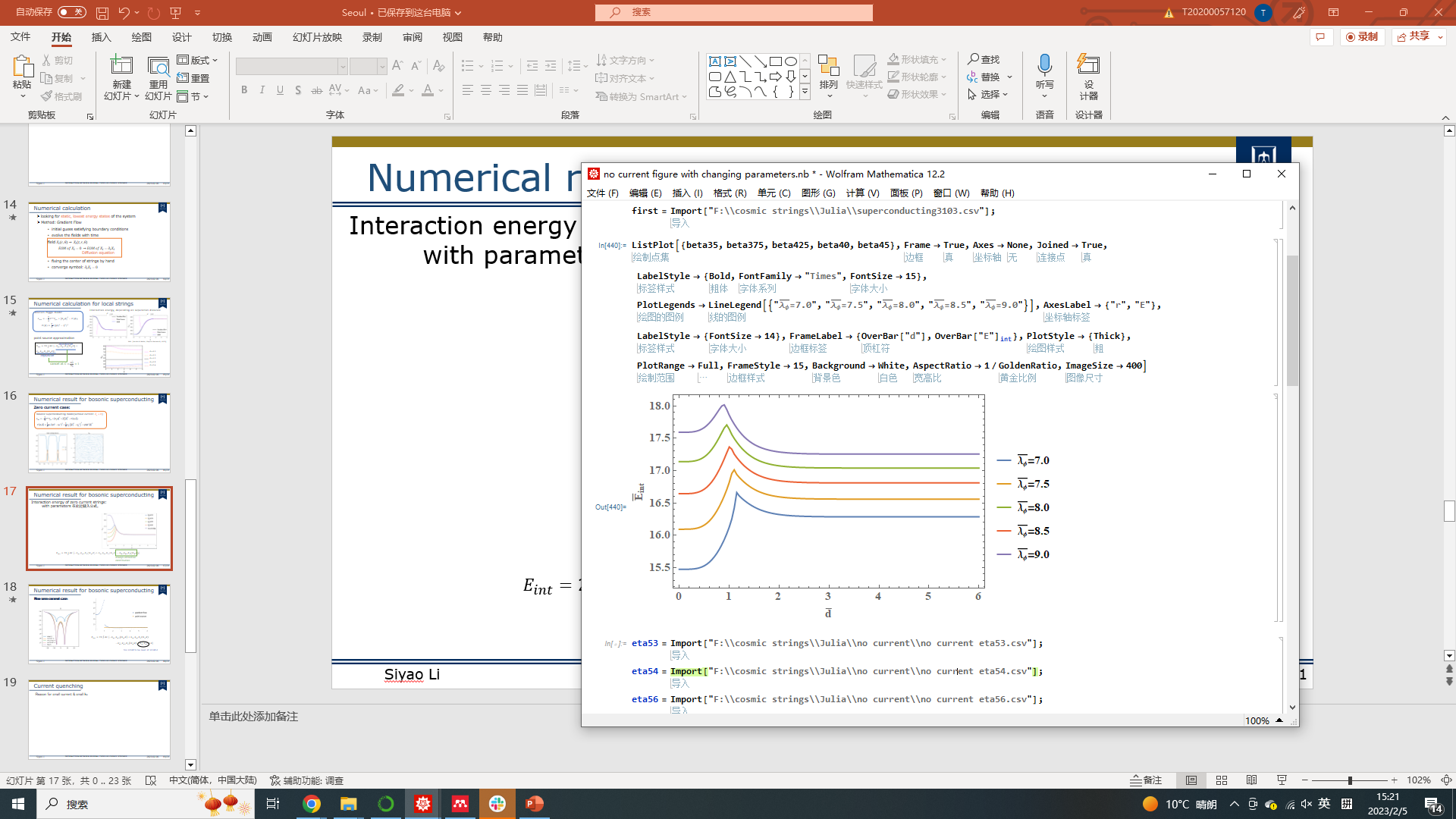 always attractive contribution
Numerical result for bosonic superconducting
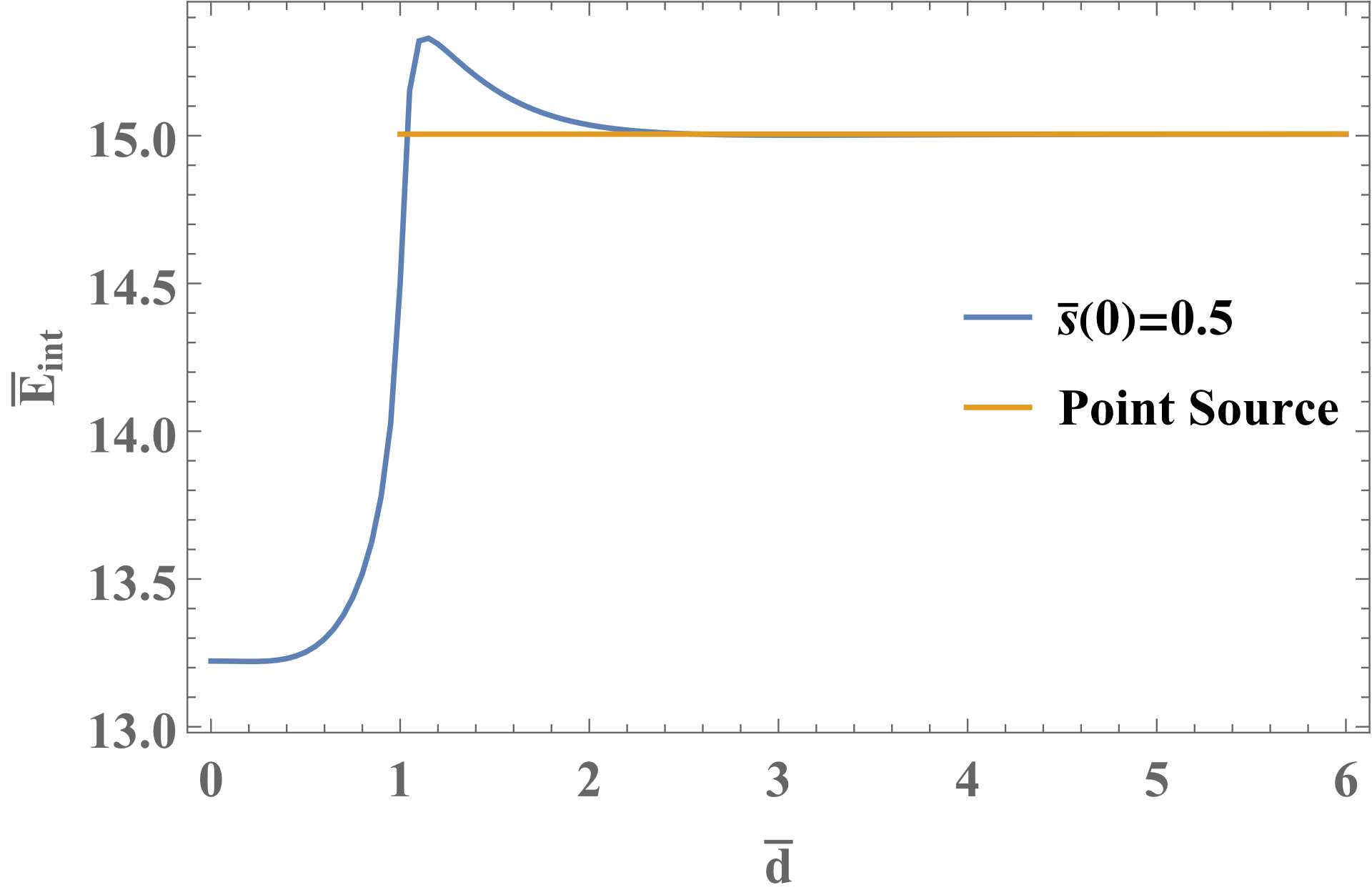 Non-zero current case:
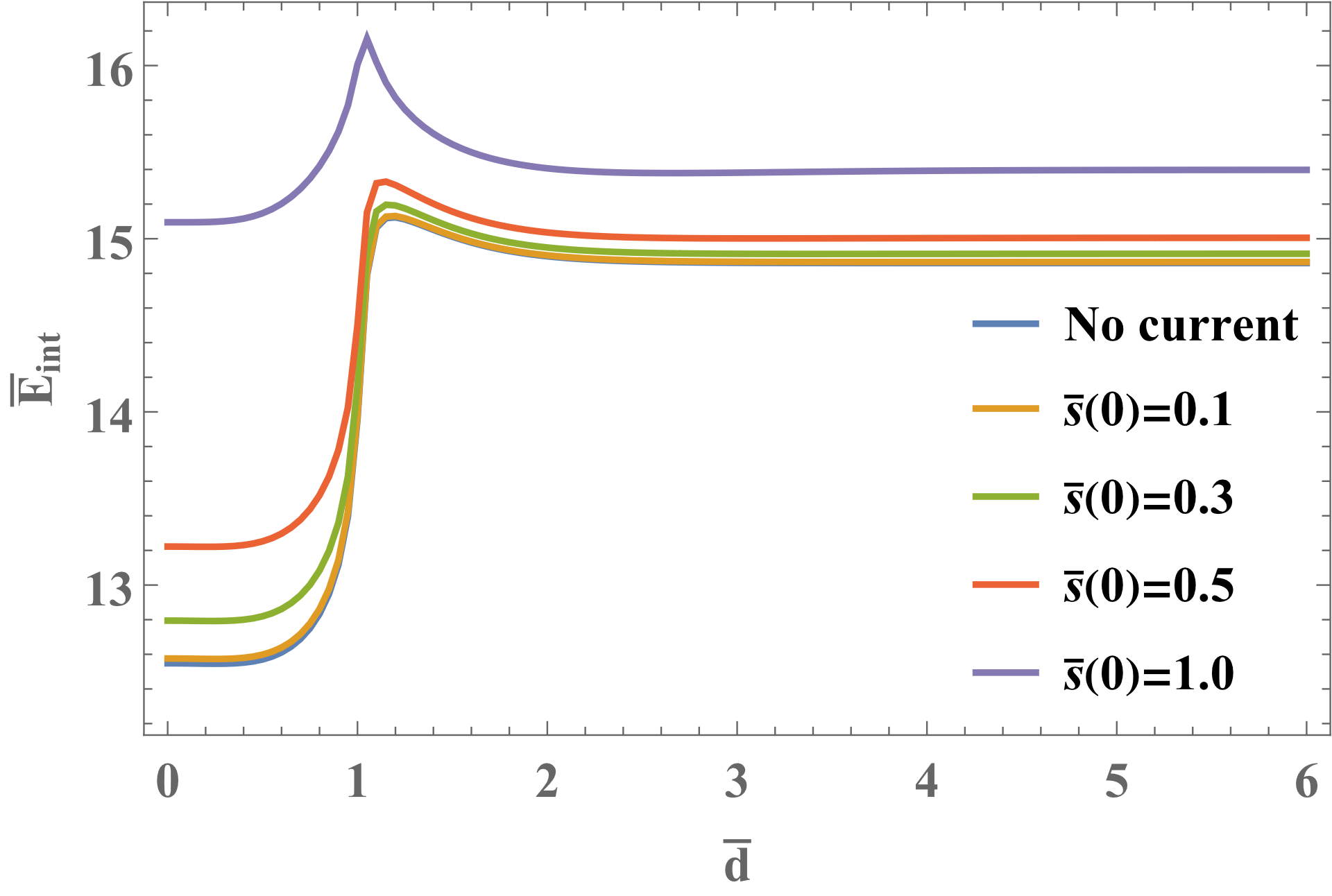 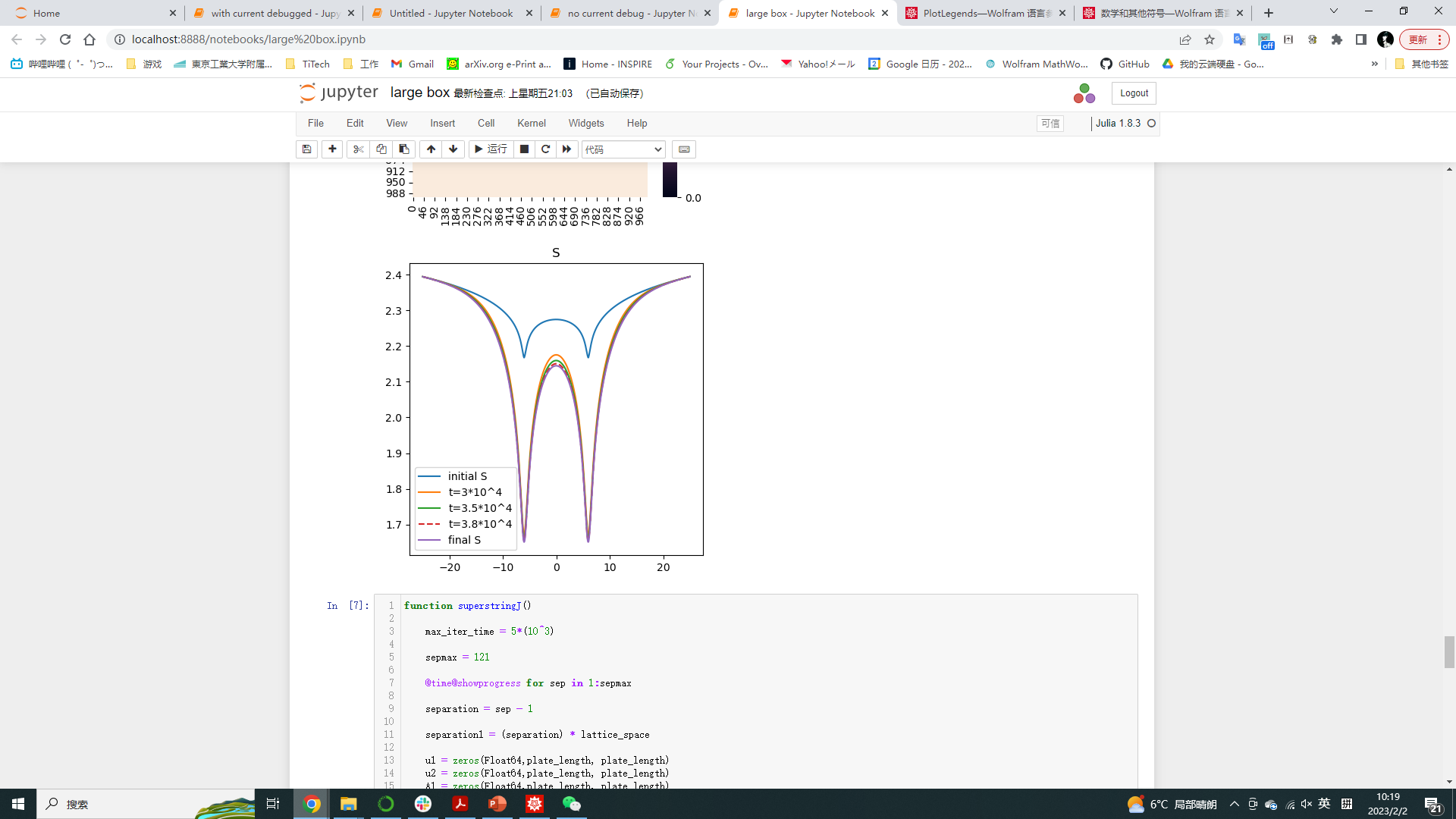 consistent with superposition at large distance
too small to be seen
,
Current quenching
,
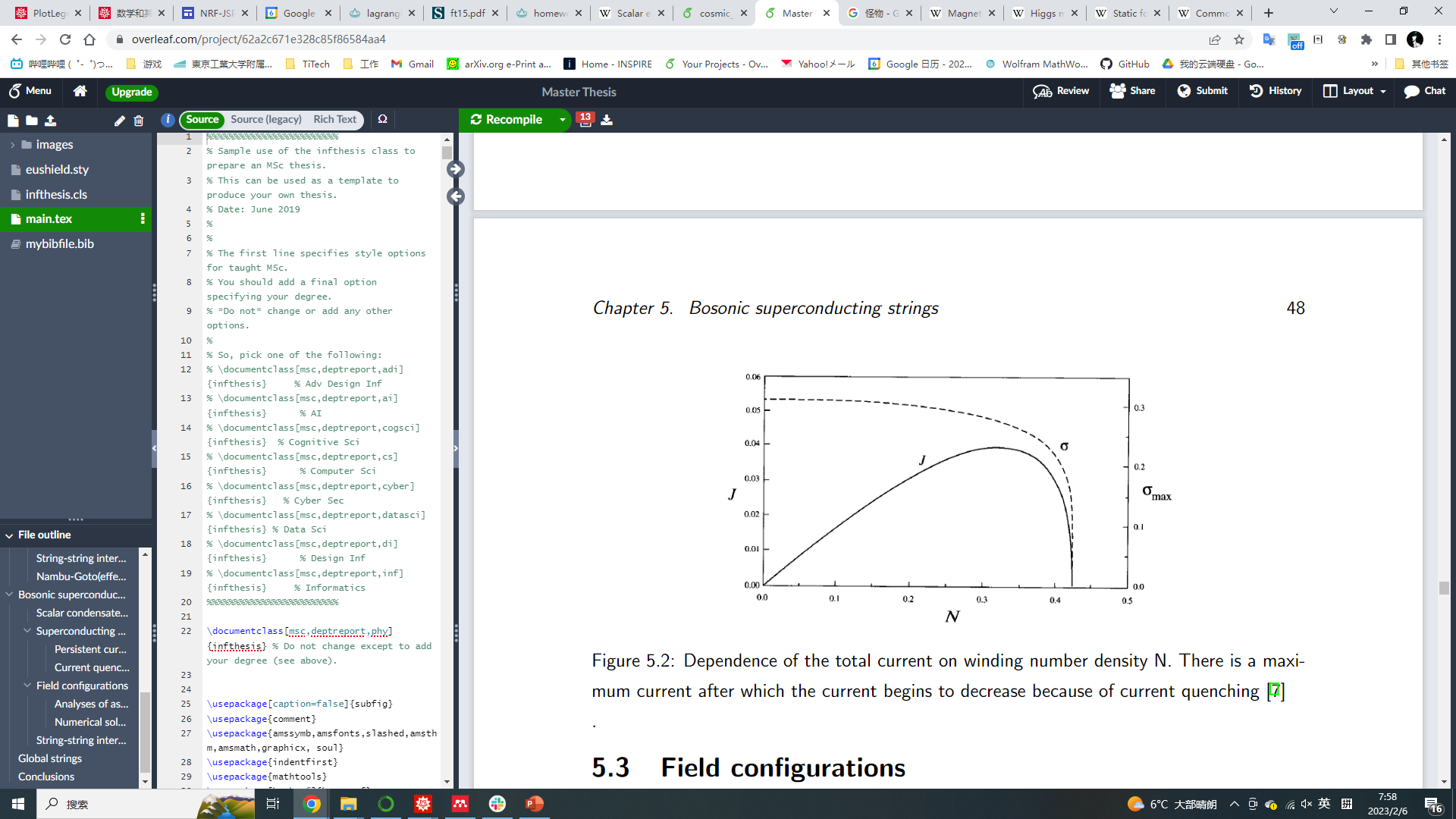 [R.L. Davis, E.P.S. Shellard, Physcis Letter B, 1988 ]
Numerical calculation for global strings
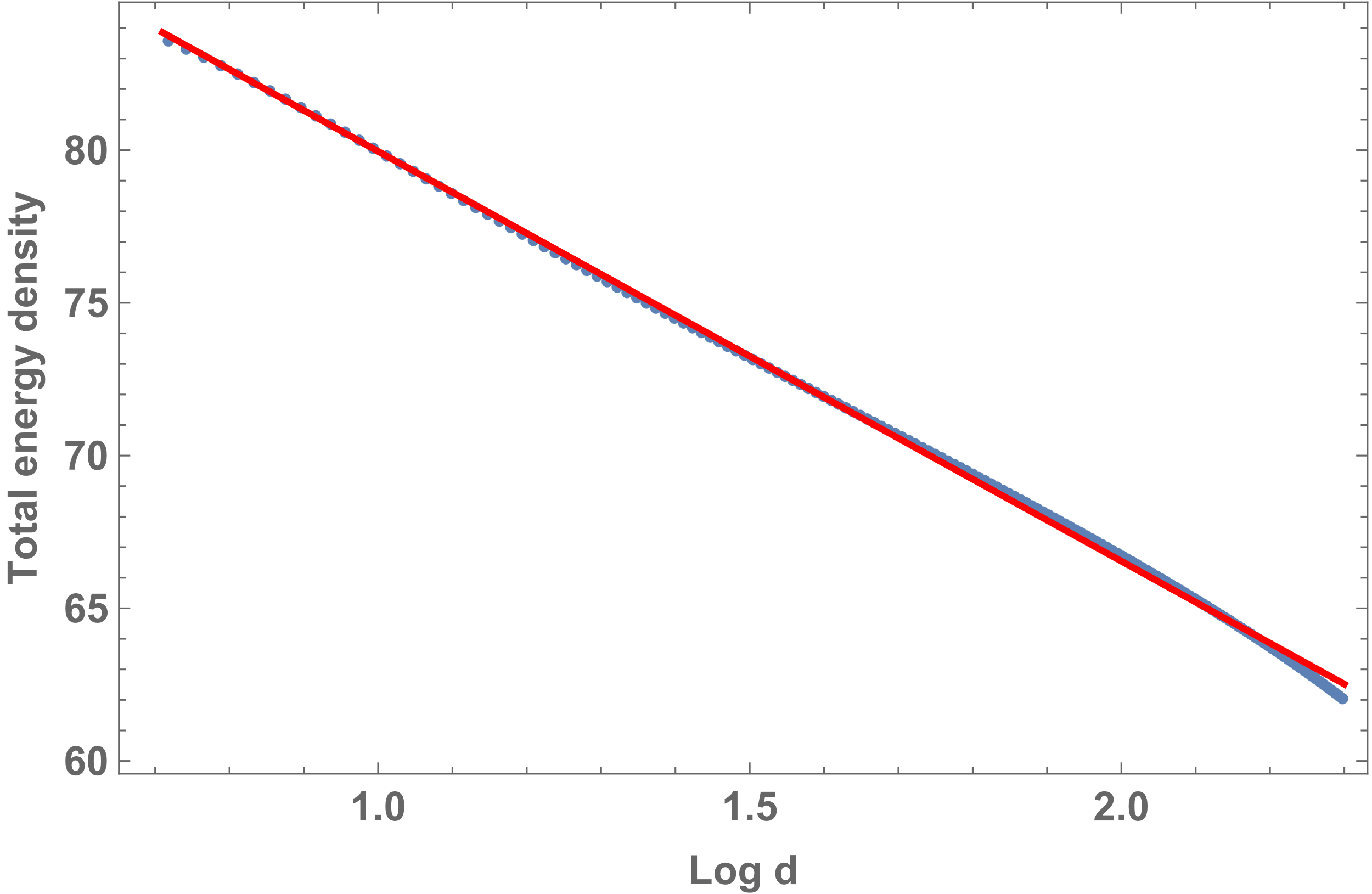 Fig. Blue line is the numerical results , while red line is source method result.
dominant at large distance
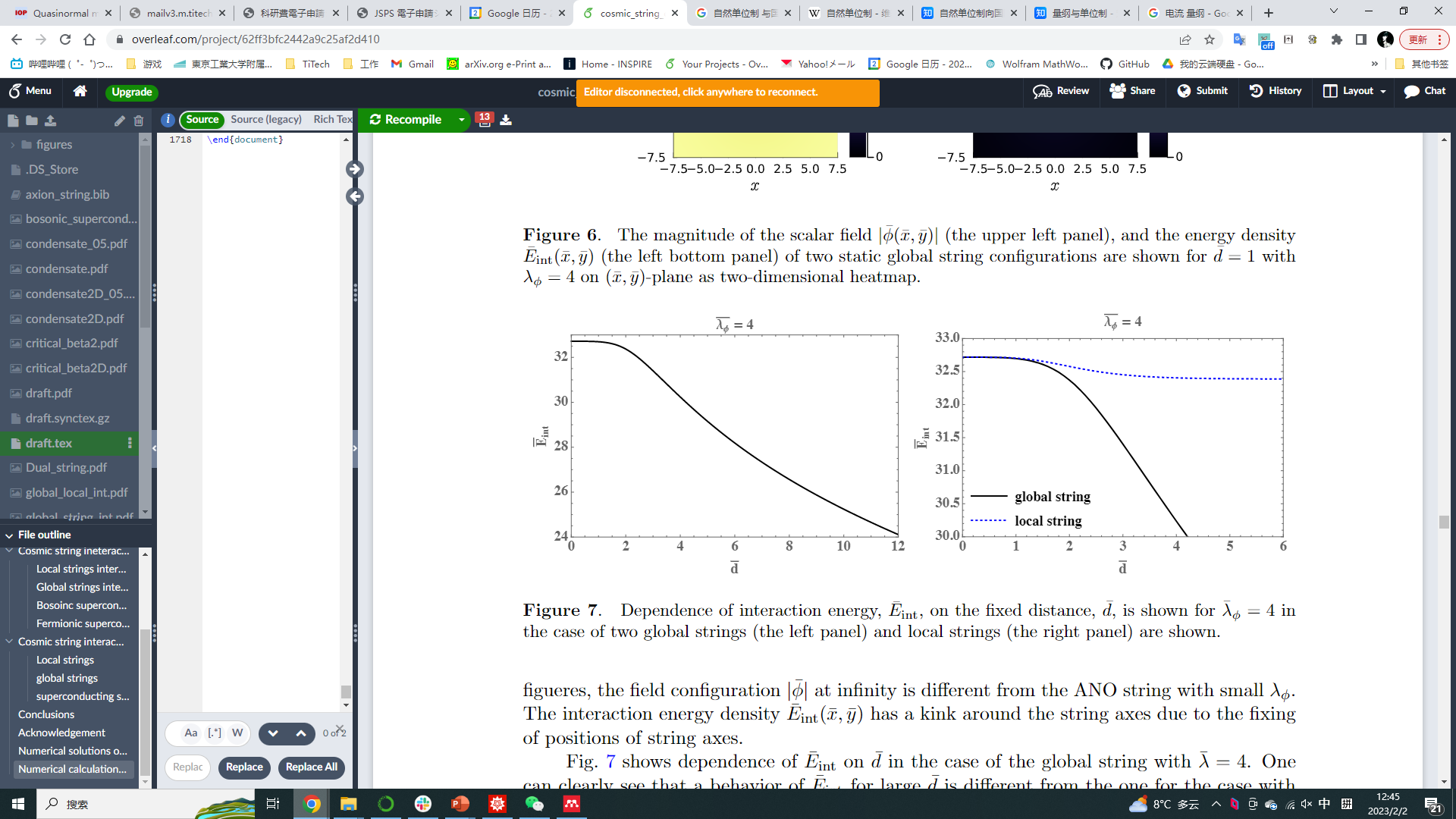 no gauge field to cancel NG boson
long-range interaction
Summary
We investigated interaction between two straight, static, cylindrical symmetric cosmic strings .
Method


Conclusions
	Interaction between two static, straight cosmic strings:
well-separated: approximately point sources → interaction dominant by the field with smallest mass at large distance
closely-separated: investigated by numerical calculation
Future work
Simulation of cosmic string network; Formation and distribution of substructures; Prospective observations…
source method approximation
string models
asymptotic solutions
interaction energy
point sources
2-dimension
numerical calculation
Thank you very much for attention.